Môn : Chính Tả
Bài : Bóp nát quả cam.
LỚP 2A6
Lớp ta
cùng
hát
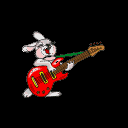 Quê hương tươi đẹp.
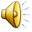 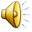 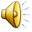 Nhận xét bài cũ
Tiếng chổi tre.
Chính tả
Bài : Bóp nát quả cam.
Hoạt động 1: 
Hướng dẫn viết chính tả
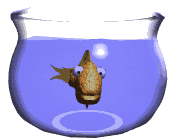 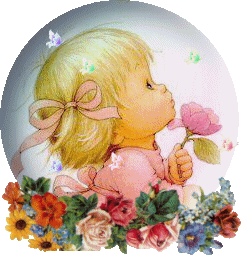 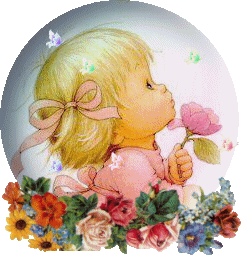 Chính tả
Bóp nát quả cam.
Thấy giặc âm mưu chiếm nước ta, Quốc Toản liều chết gặp vua xin đánh.Vua thấy quốc Toản còn nhỏ đã biết lo cho nước nên tha tội và thưởng cho quả cam. Quốc Toản ấm ức vì bị xem như trẻ con, lại căm giận lũ giặc, nên nghiến răng, xiết chặt bàn tay, làm nát quả cam quý.
- Thấy giặc âm mưu chiếm nước ta Quốc Toản làm gì?
- Vì sao Vua không những tha tội mà còn ban cho Quốc Toản cam quý?
- Đoạn chính tả có mấy câu? Có những dấu câu nào?
Tìm những tiếng, từ khó trong bài dễ sai?
Chính tả
Bóp nát quả cam.
Thấy giặc âm mưu chiếm nước ta, Quốc Toản liều chết gặp vua xin đánh. Vua thấy quốc Toản còn nhỏ đã biết lo cho nước nên tha tội và thưởng cho quả cam. Quốc Toản ấm ức vì bị xem như trẻ con, lại căm giận lũ giặc, nên nghiến răng, xiết chặt bàn tay, làm nát quả cam quý
Viết bảng con:
âm mưu
căm giận
Quốc Toản
nghiến răng
xiết chặt
nát
Viết bài vào vở
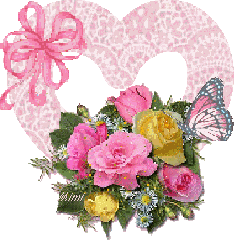 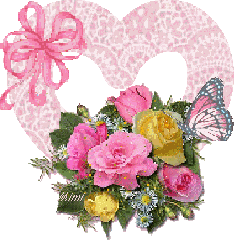 Chính tả
Bóp nát quả cam.
Thấy giặc âm mưu chiếm nước ta, Quốc Toản liều chết gặp vua xin đánh. Vua thấy quốc Toản còn nhỏ đã biết lo cho nước nên tha tội và thưởng cho quả cam. Quốc Toản ấm ức vì bị xem như trẻ con, lại căm giận lũ giặc, nên nghiến răng, xiết chặt bàn tay, làm nát quả cam quý
HOẠT ĐỘNG 2 :
 HƯỚNG DẪN LÀM BÀI TẬP
Bài 2: a/ Điền vào chỗ trống s hay x?
s
s
Đông   ....ao thì nắng, vắng    ...ao thì mưa.            
 Tục ngữ
Con công hay múa
Nó múa làm …..ao?
Nó rụt cổ vào
Nó   ... òe cánh ra.- Ca dao
s
x
Con cò mà đi ăn đêm
  Đậu phải cành mềm lộn cổ ...uống ao
        Ông ơi ông vớt tôi nao
  Tôi có lòng nào ông hãy ...áo măng
        Có....áo thì ....áo nước trong 
  Chớ ...áo nước đục đau lòng cò con.
                                   Ca dao
x
x
x
x
x